LA MITOLOGÍA GRIEGA
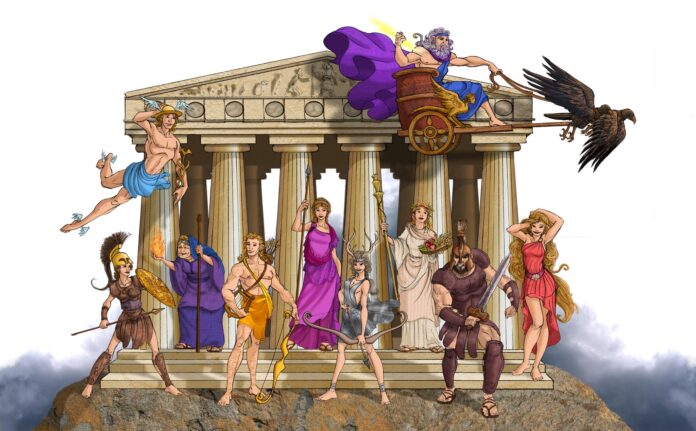 ¿QUÉ ES?
Son cuentos fantásticos con dioses, titanes, diosas, musas….y seres imaginarios.
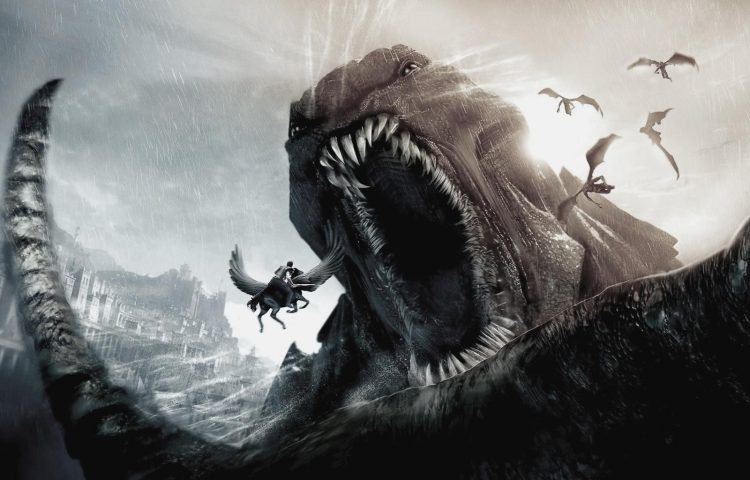 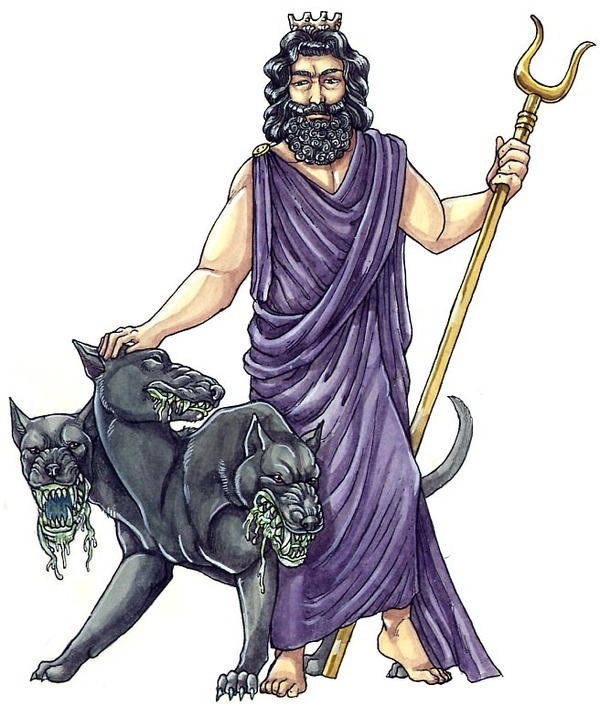 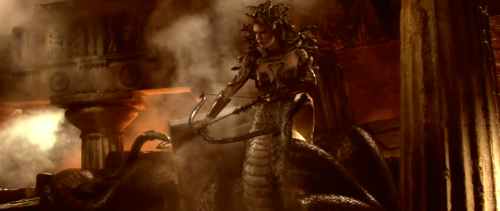 ¿CÓMO NACIERON?
CRONOS,se comía a sus hijos para no ser destronado
REA, lo salvó de su padre escondiéndolo.
Al hacerse mayor, subió al Olimpo a retar a su padre Cronos frente a varios dioses Olímpicos y rescatar a sus hermanos comidos anteriormente. Sus hermanos eran cíclopes y titanes…..
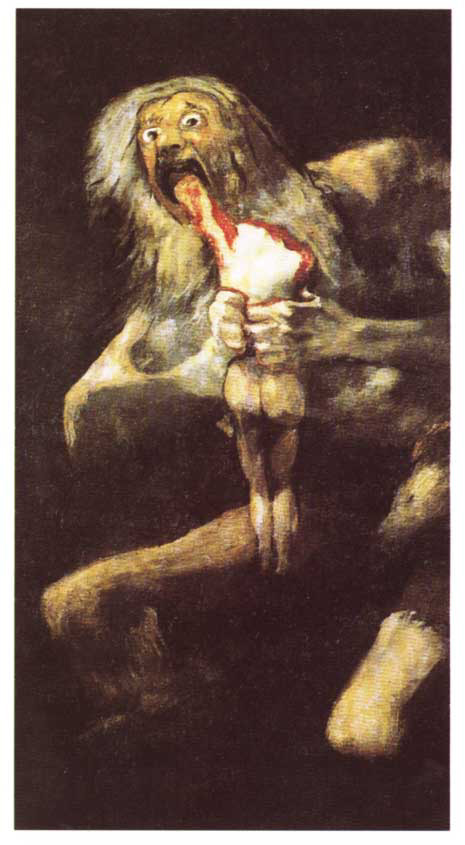 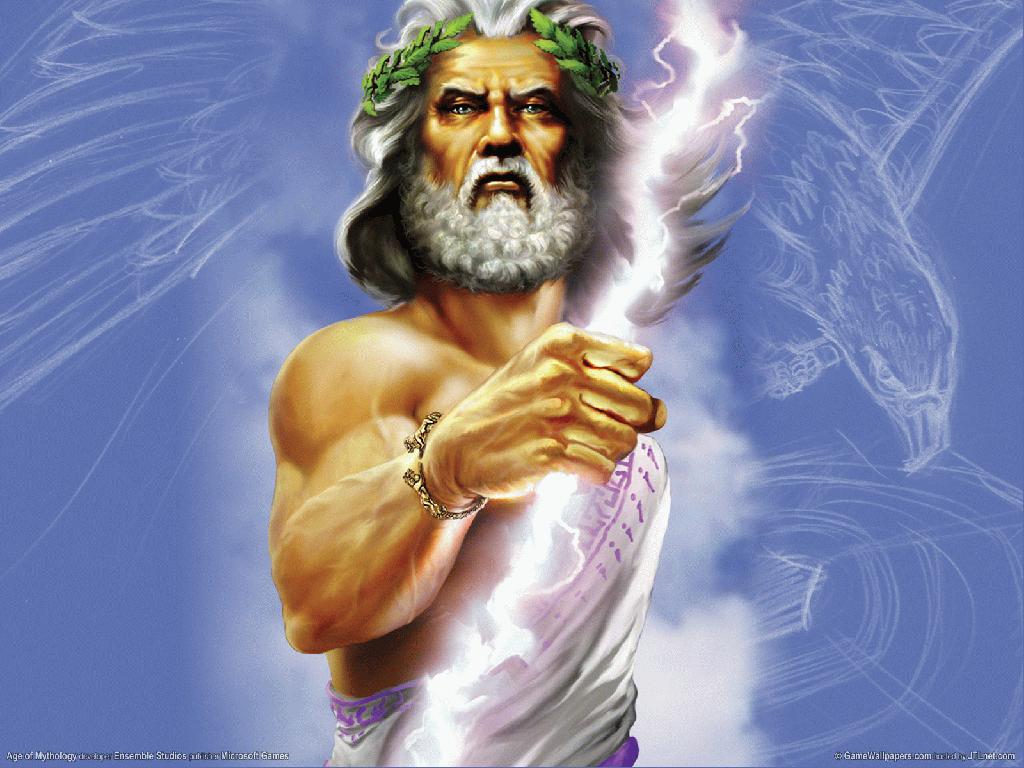 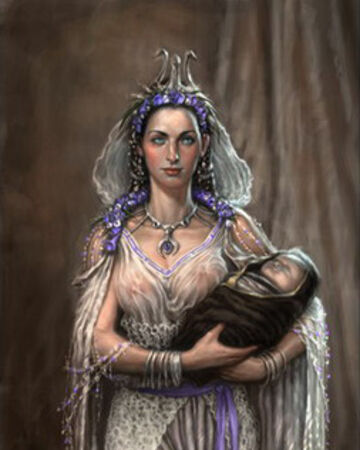 Esta foto de Autor desconocido está bajo licencia CC BY-SA
Esta foto de Autor desconocido está bajo licencia CC BY-SA
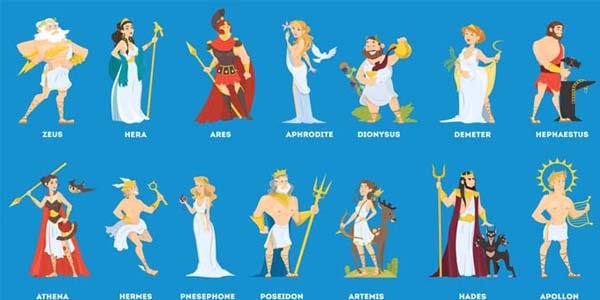 ZEUS PUSO ORDEN AL CAOS DE LOS TITANESY SU ESPOSA HERA, TUVIERON A HÉRCULES Y OTROS HIJOS DIOSES Y SEMIDIOSES
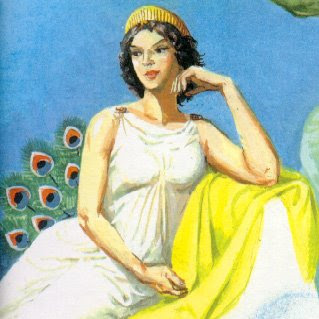 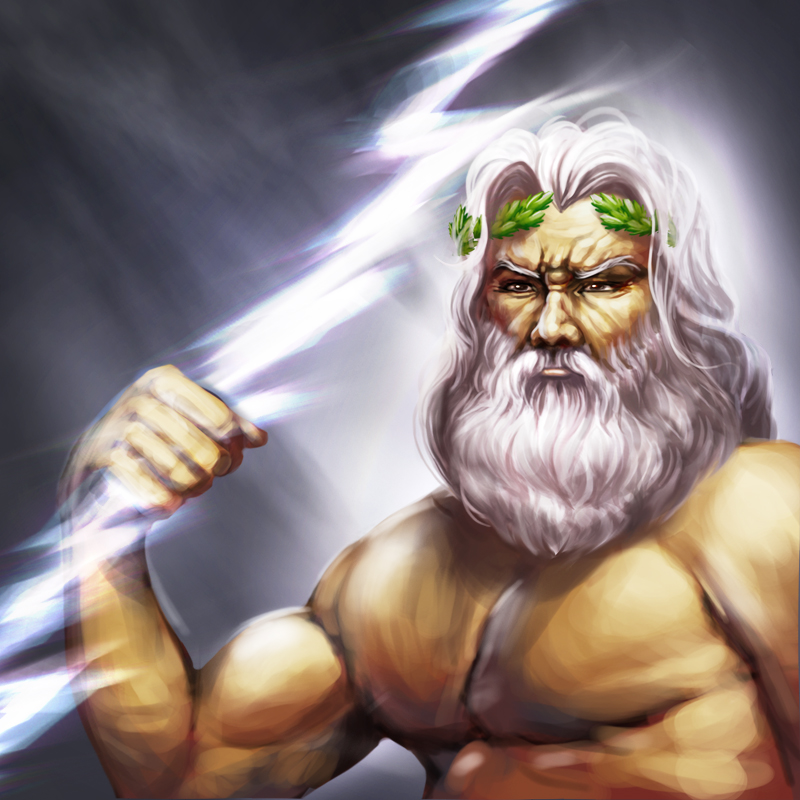 HERA Y ZEUS tuvieron tres hijos
HEBES: diosa de la juventud       ARES: dios de la guerra
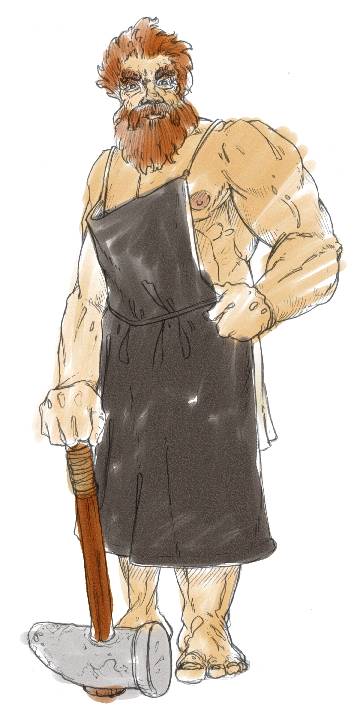 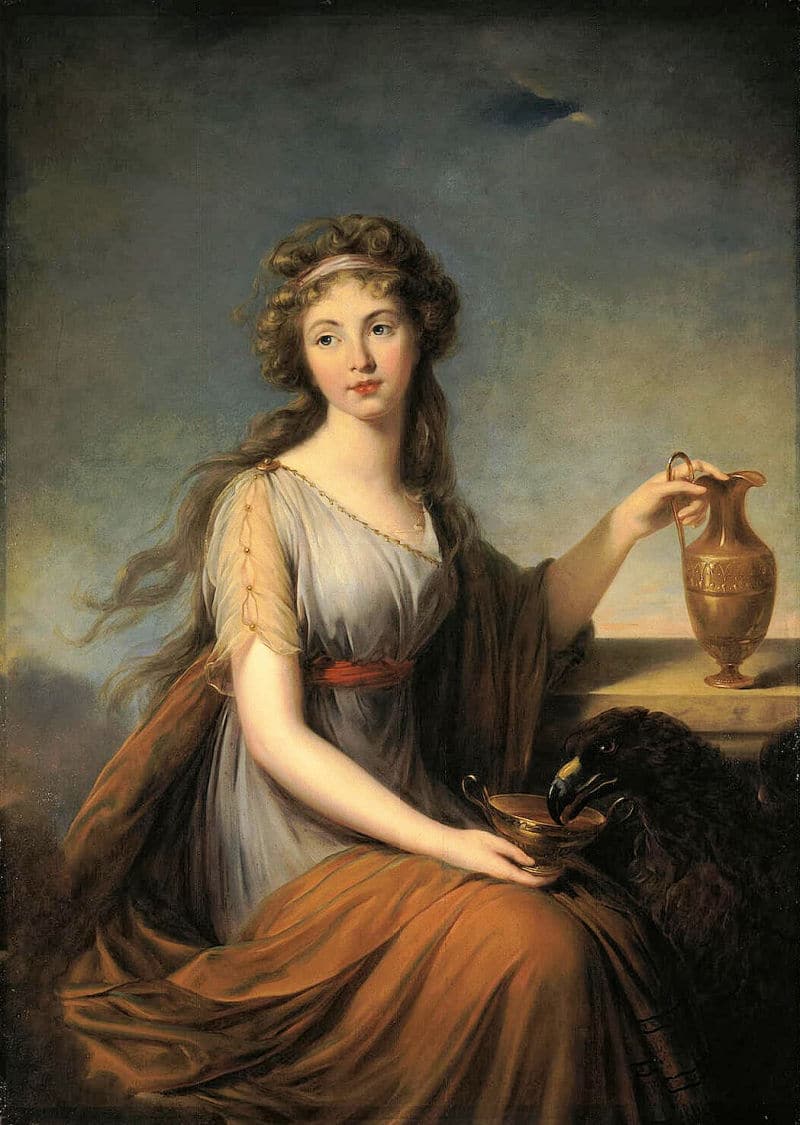 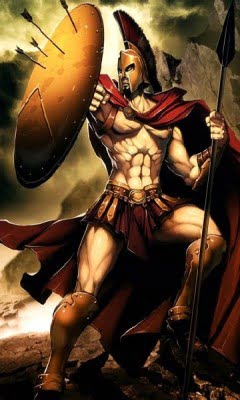 HEFESTO: Dios del fuego y los metales.
Esta foto de Autor desconocido está bajo licencia CC BY-SA-NC
DIOSES DEL OLIMPO: EN EL OLIMPO VIVÍAN 12 DIOSES, ZEUS, HERA, SUS HIJOS Y OTROS HERMANOS Y HERMANAS….CONOZCAMOS ALGUNOS
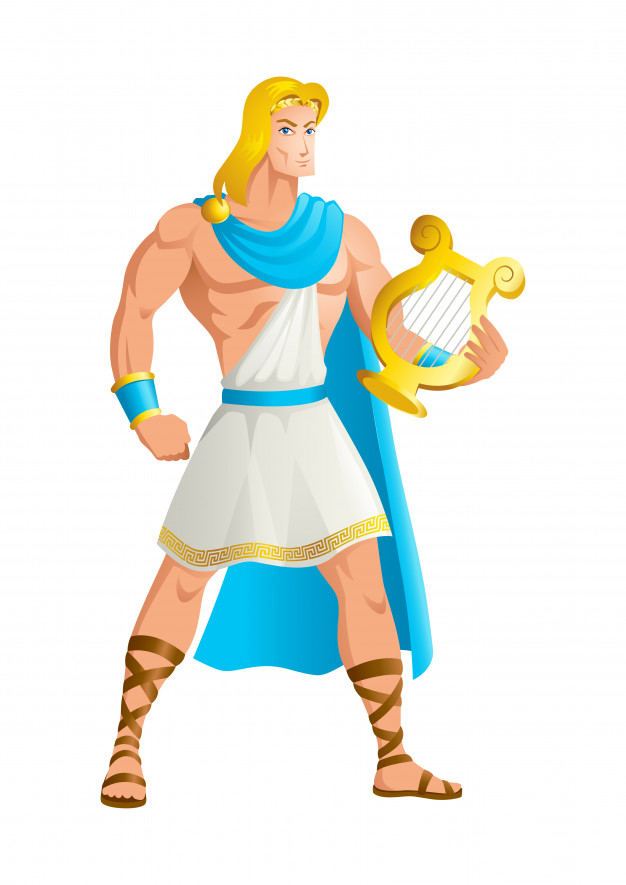 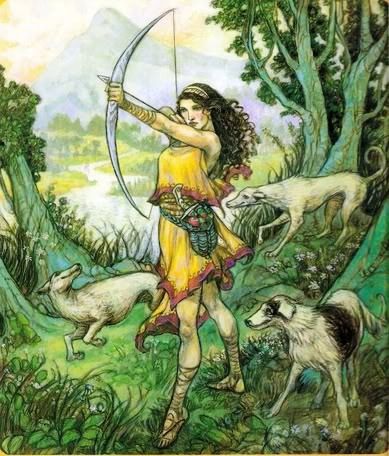 APOLO: Dios de la música  y el sol
ARTEMISA O DIANA:   Diosa de la caza
AFRODITA diosa la belleza Y DEMÉTER diosa de las cosechas y fertilidad
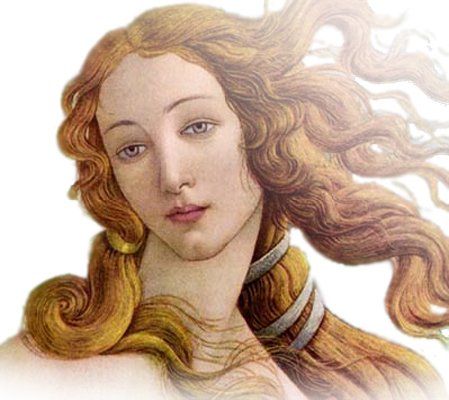 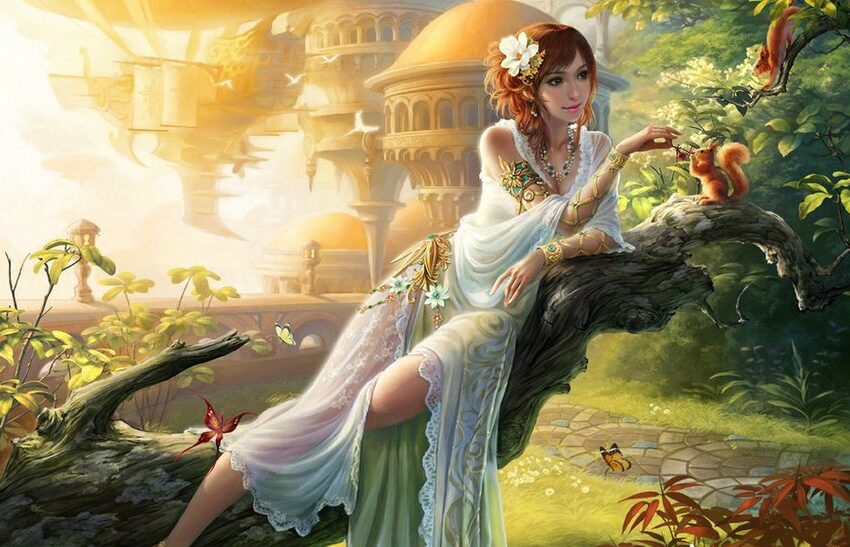 POSEIDÓN dios del mar y océanosATENEA diosa de la sabiduría…
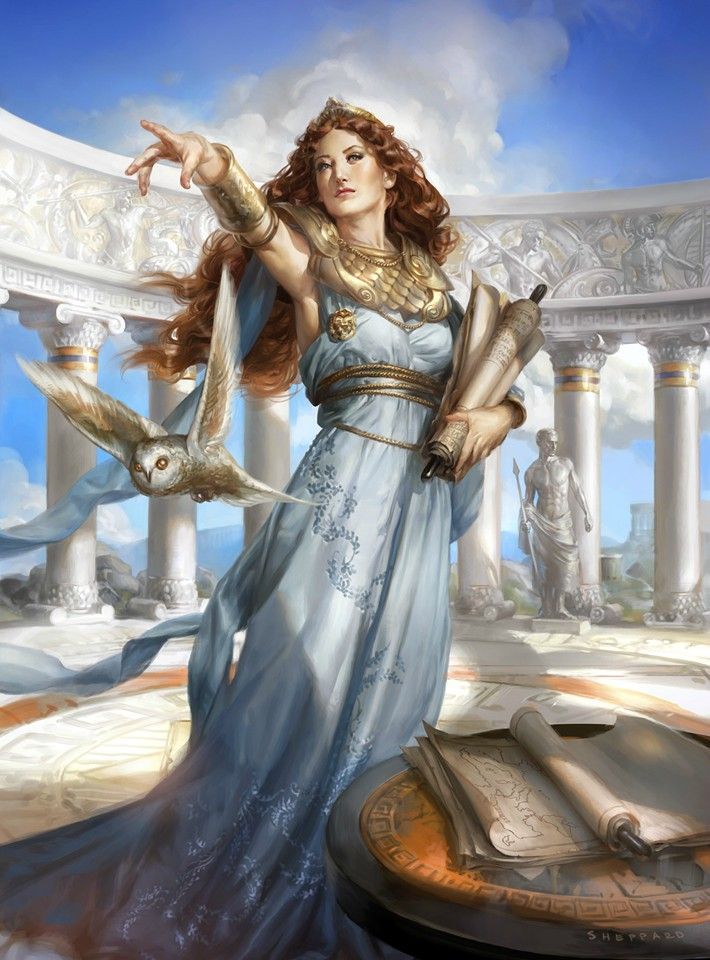 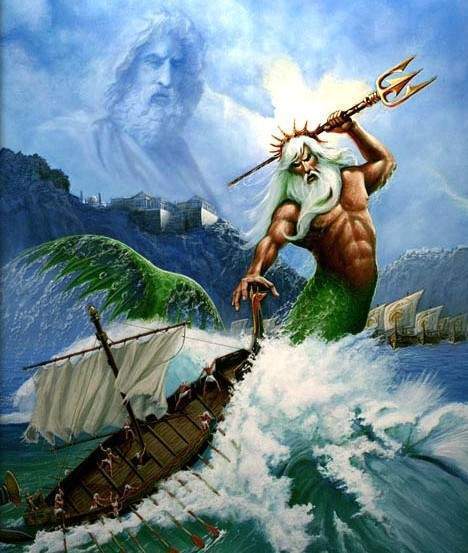 Hermes el astuto mensajero y Dionisio dios del vino y el teatro
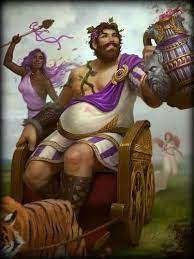 ANIMALES MITOLÓGICOS: son animales fantásticos con poderes increíblesCerbero,Ave Fénix, Pegaso,el Grifo, el Minotaurio…
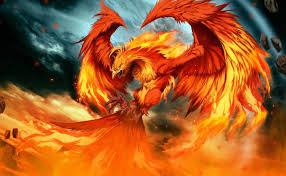 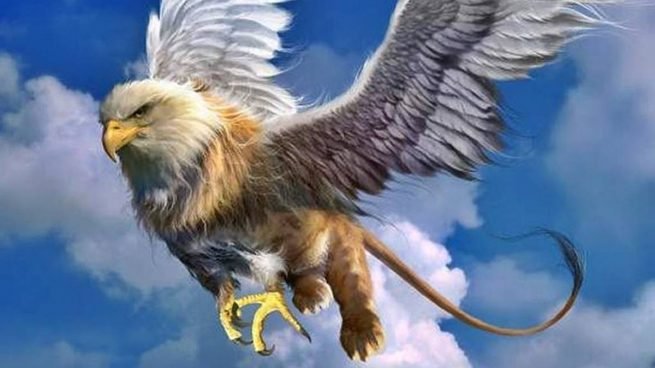 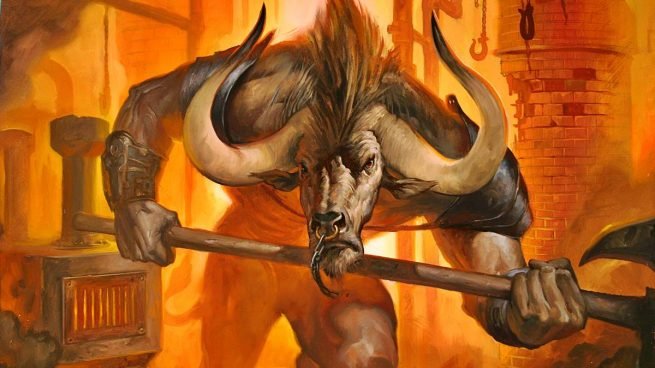 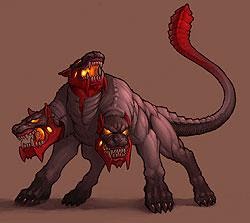 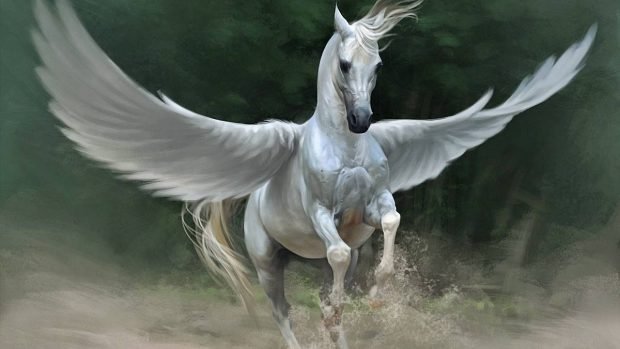 PERSONAJES MITOLÓGICOS:Medusa: engañada por Atenea, le cortó la cabeza Perseo. Convertía con su mirada a todos en piedra.
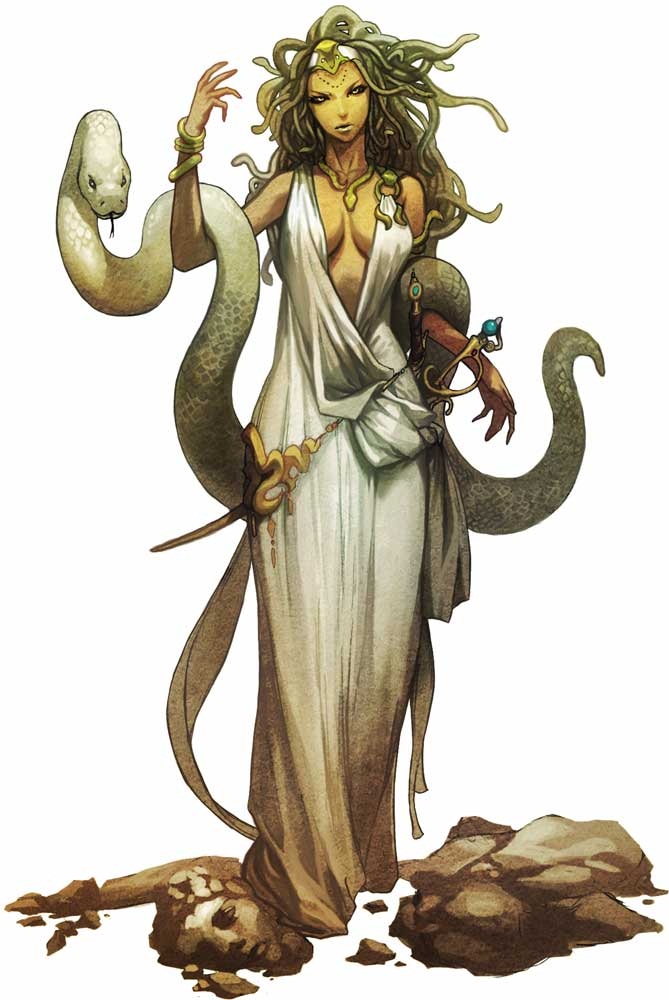 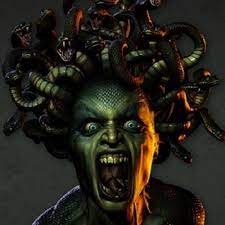 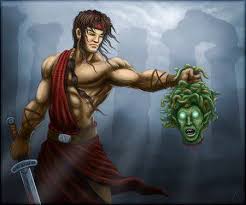 LAS GRAYAS: eran brujas que estaban ciegas, compartían un ojo de cristal, también tenían un solo diente que compartían…. decían veían el futuro y que sabían como matar a la gorgona Medusa.POLOFEMO: hijo de Poseidón
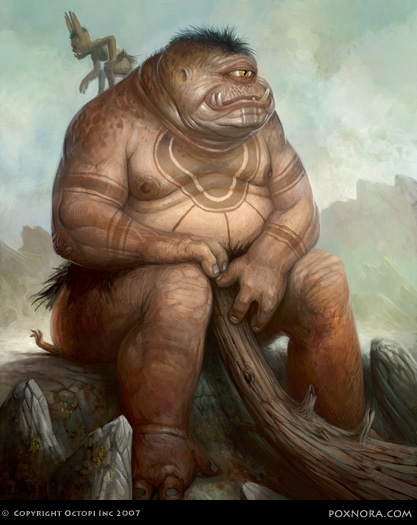 CENTAUROS Y SÁTIROS……que montón de personajes
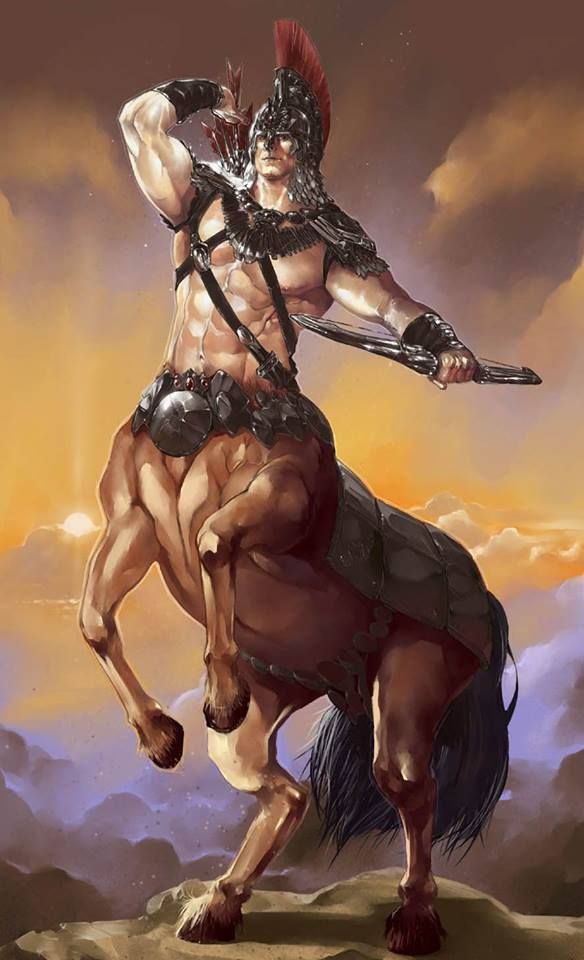 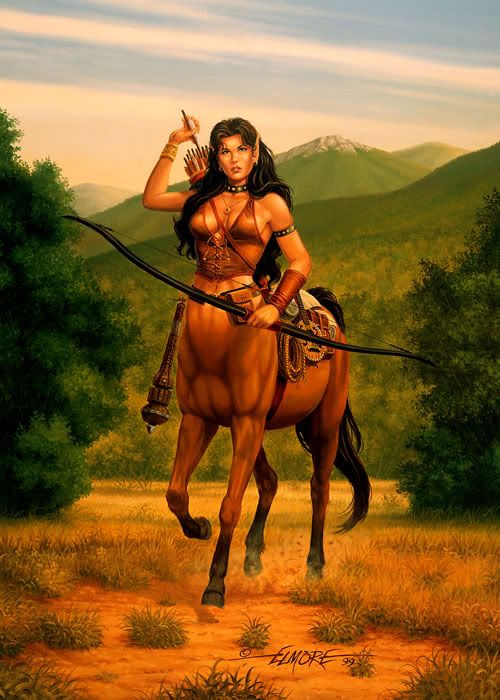 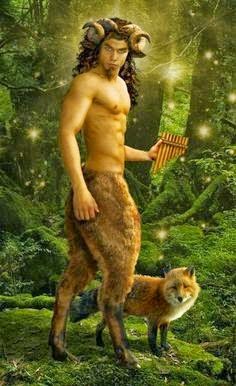 FIN